VEX IQ robotų konstravimas
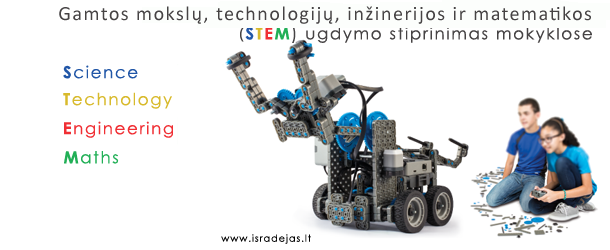 Simno gimnazijos 
ROBOTIKOS būrelio veikla
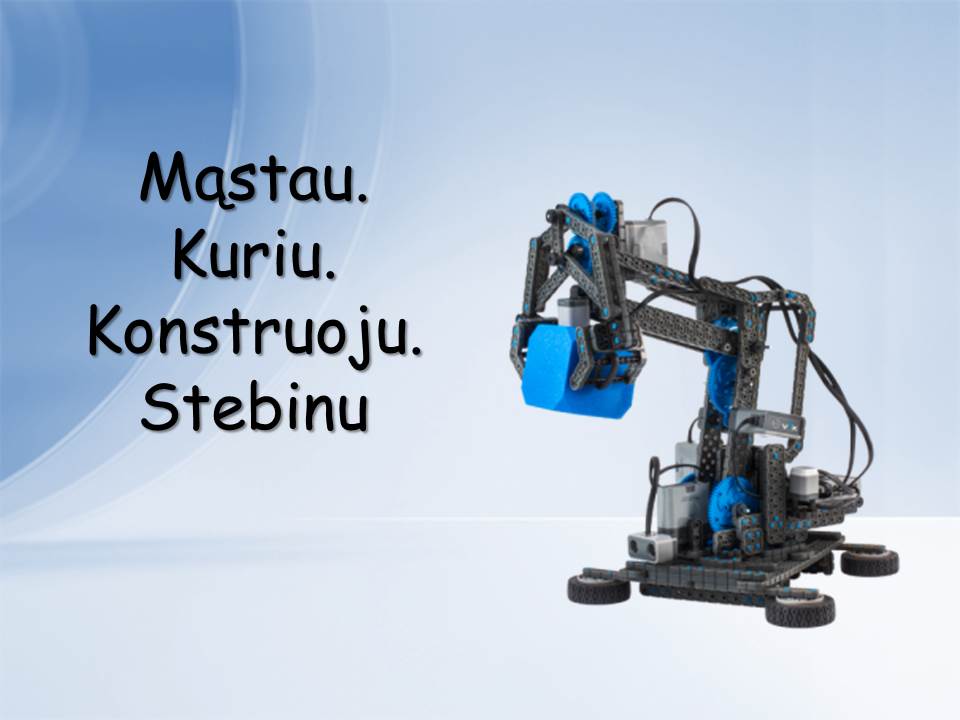 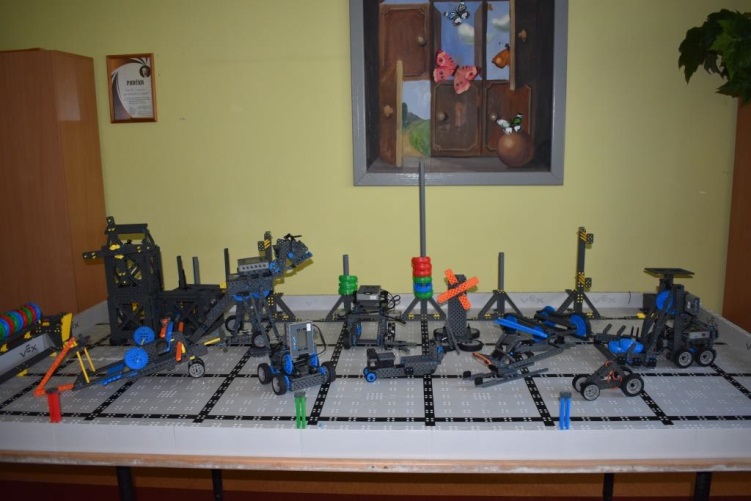 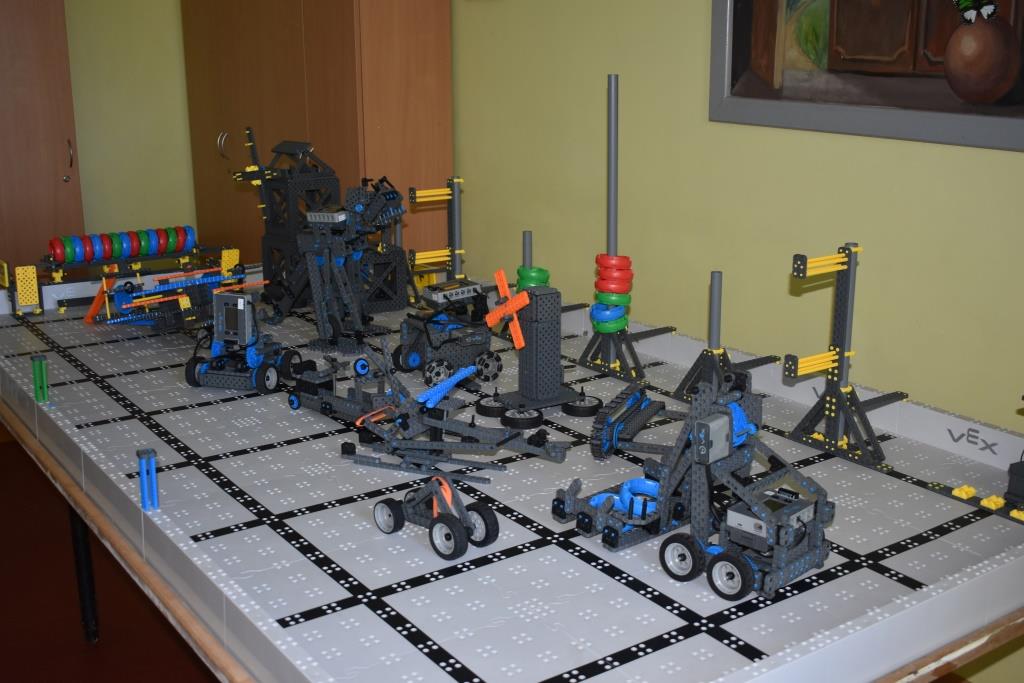 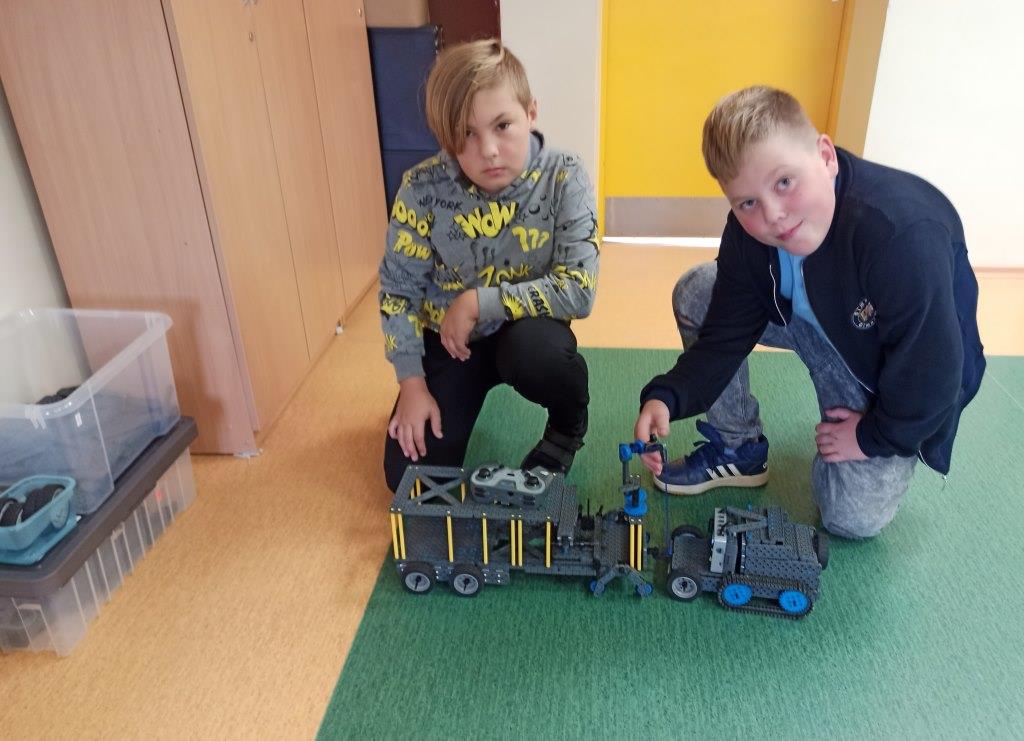 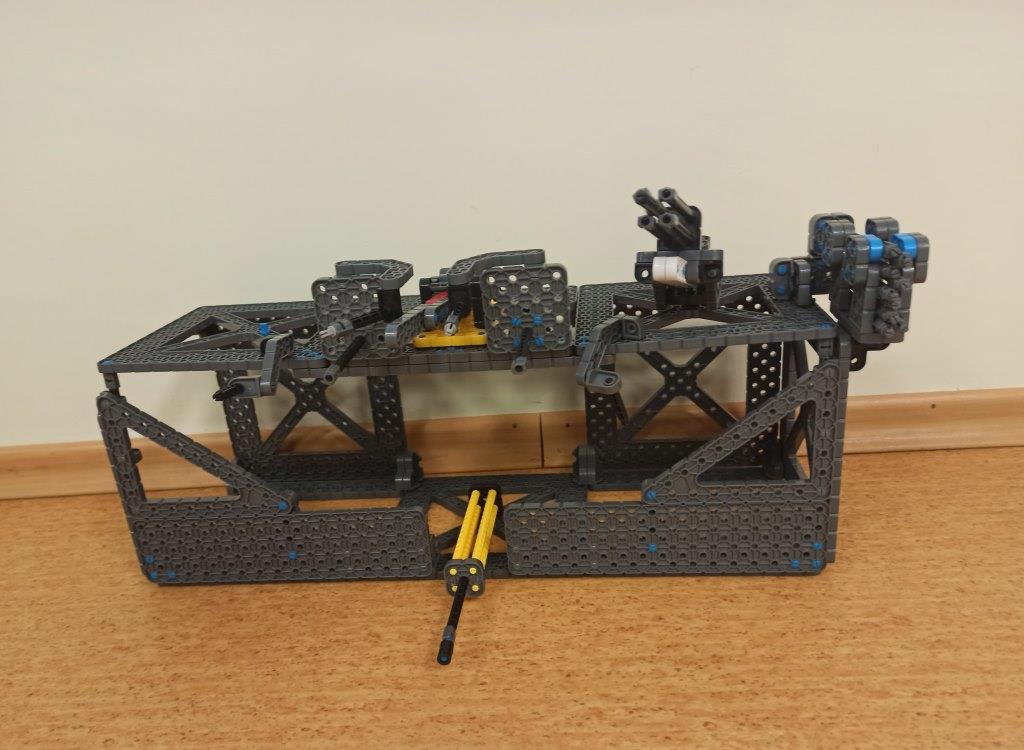 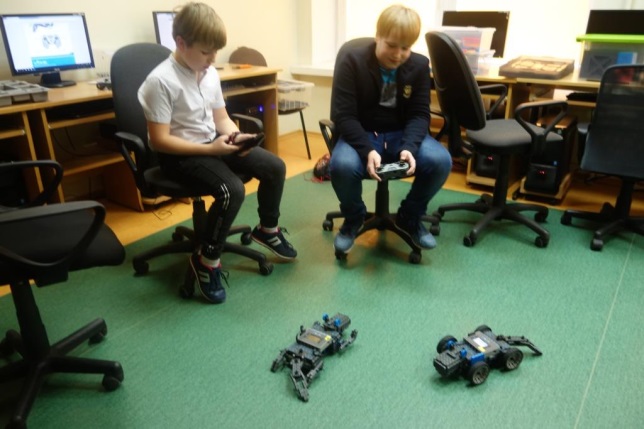 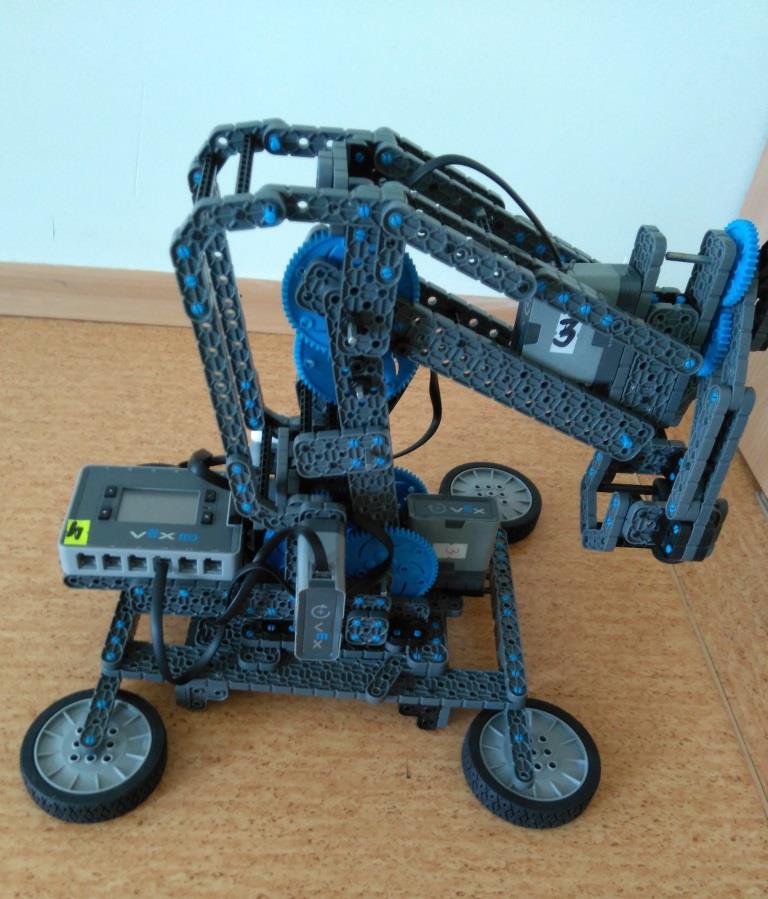 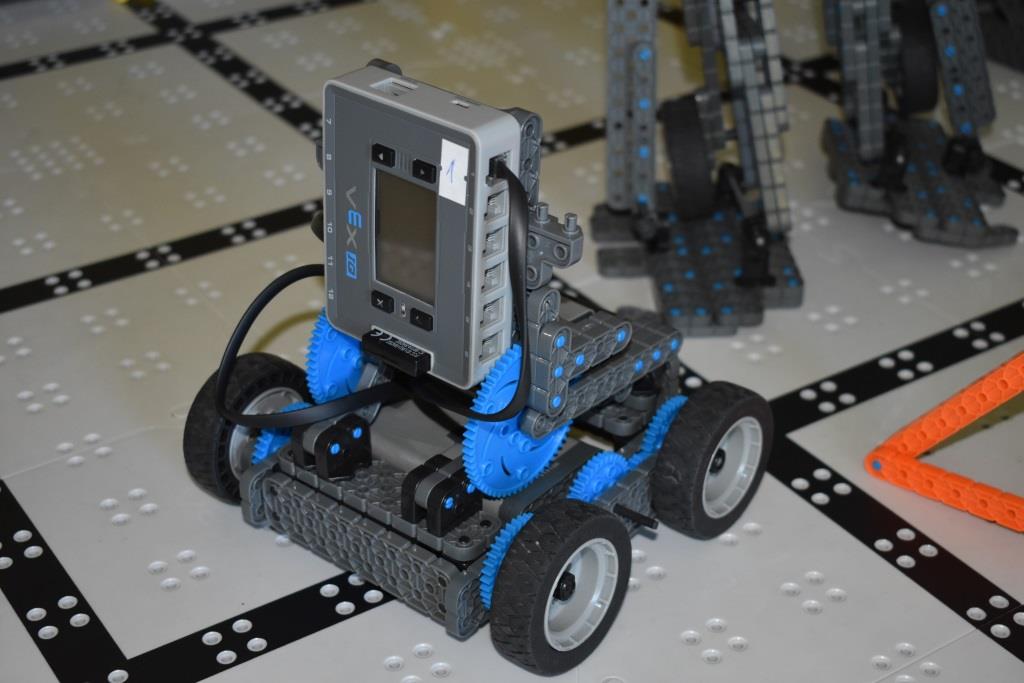 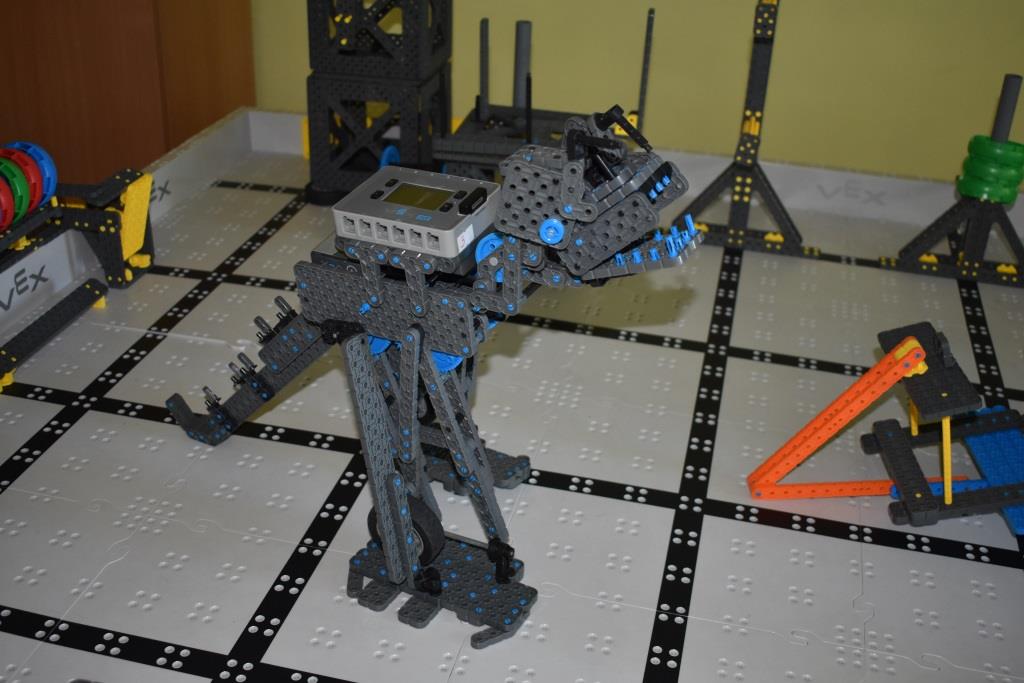 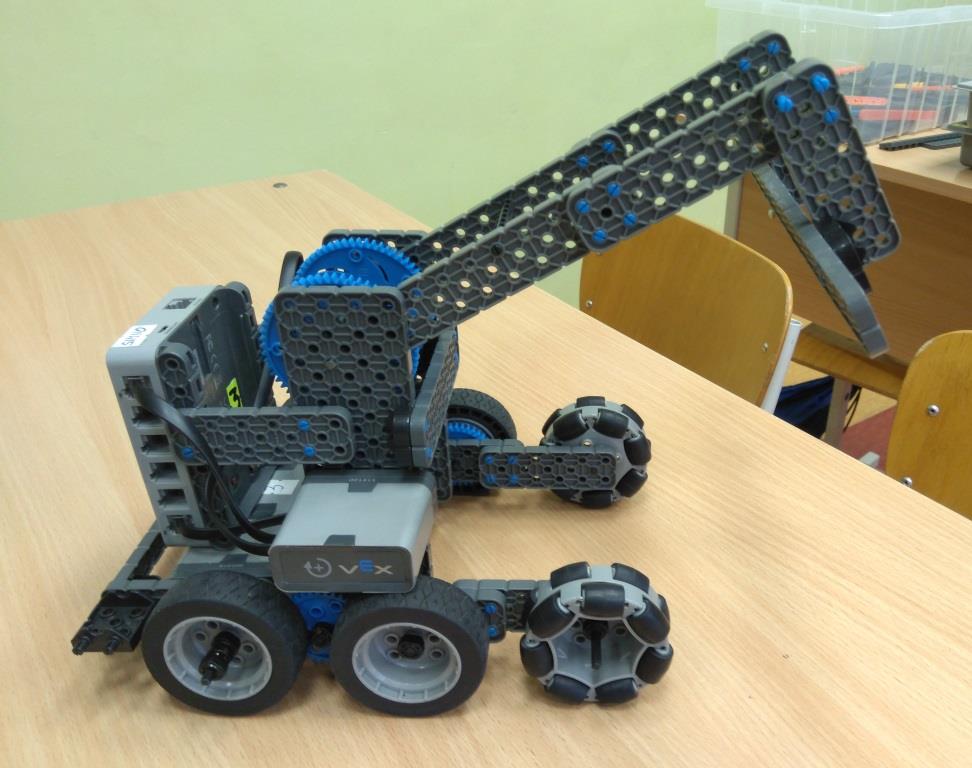 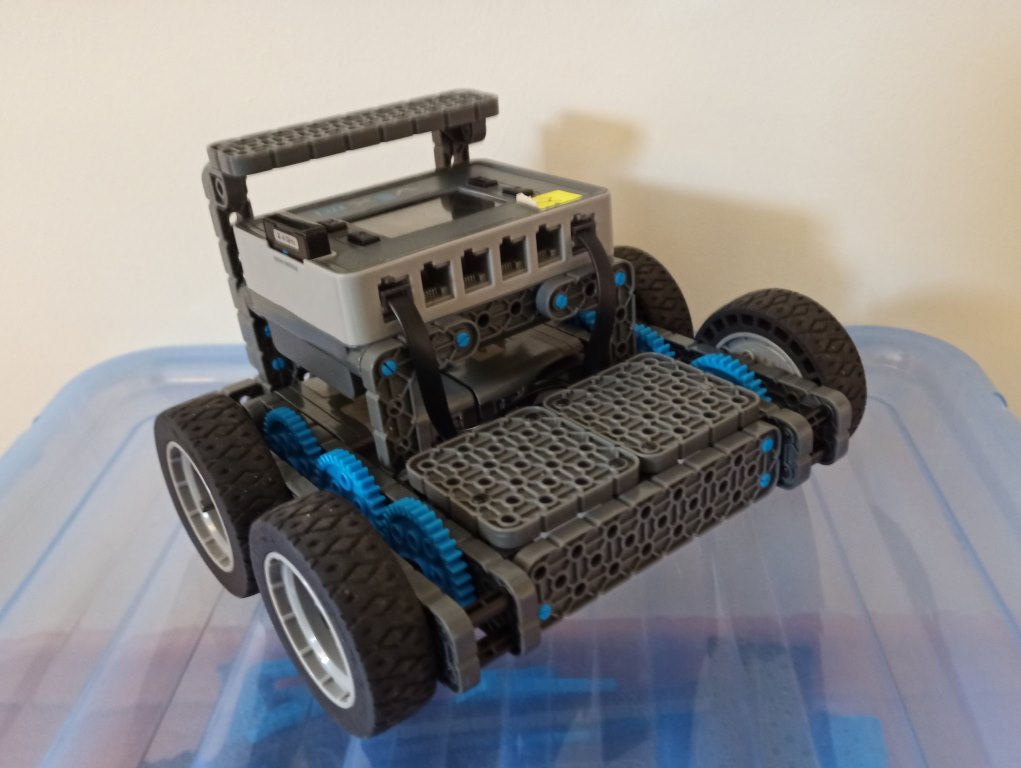 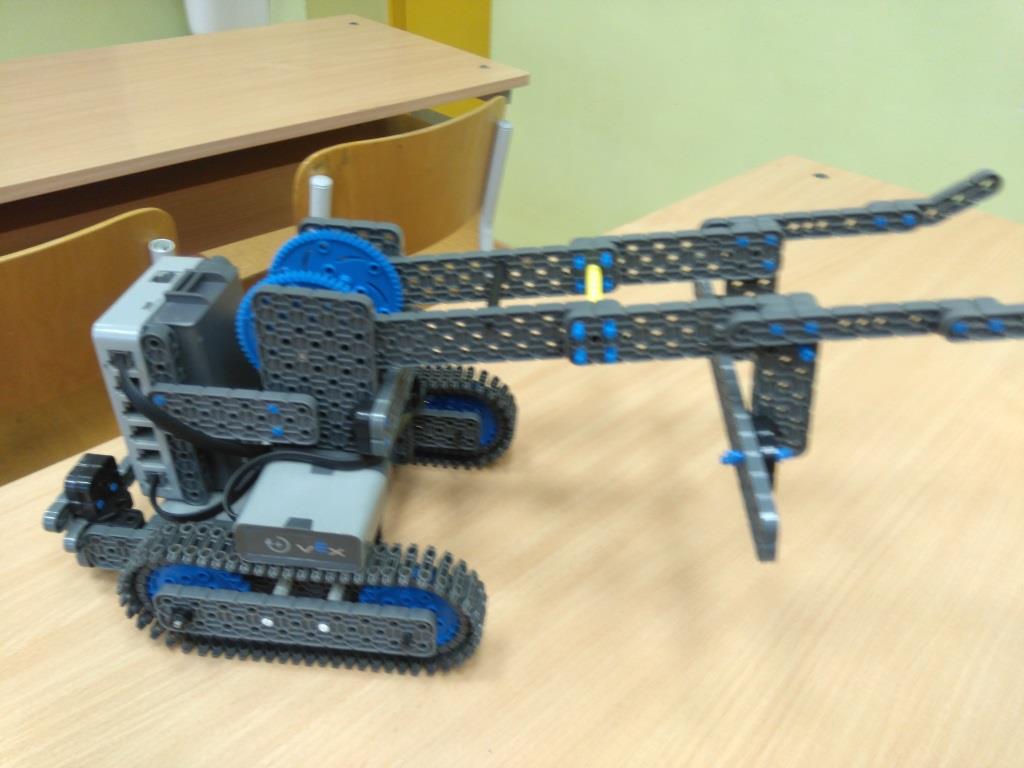 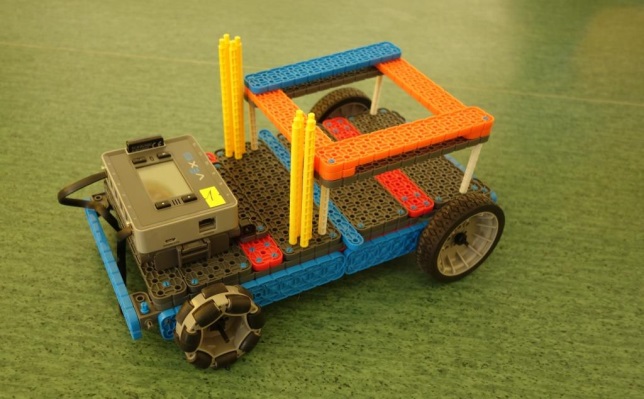 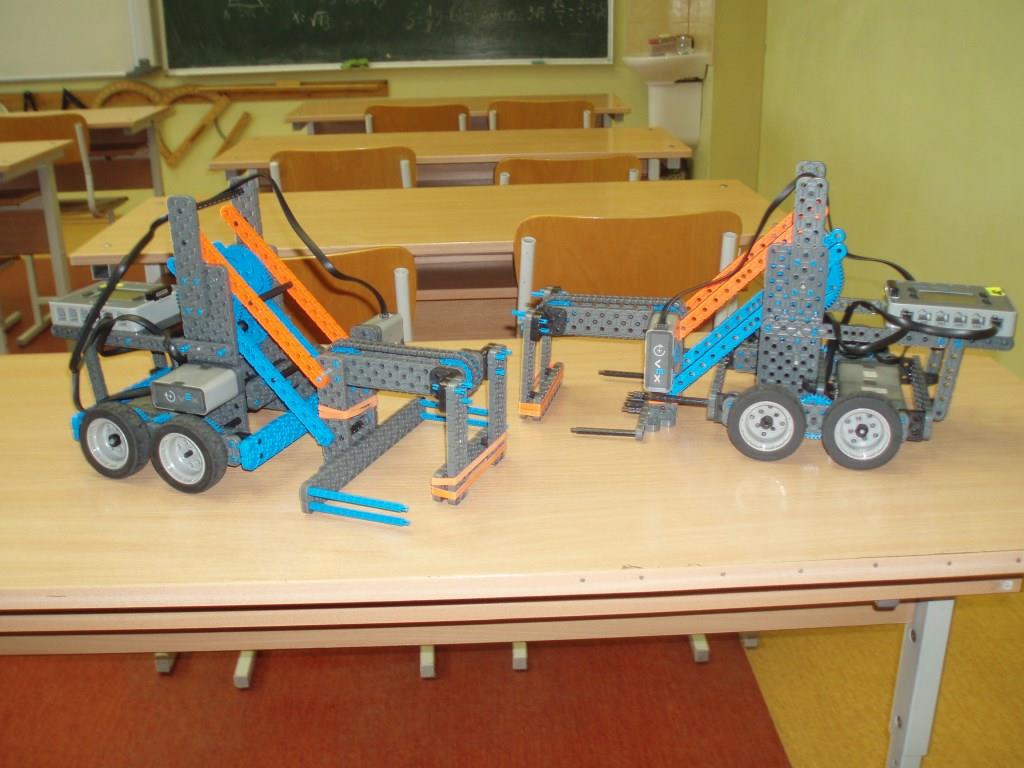 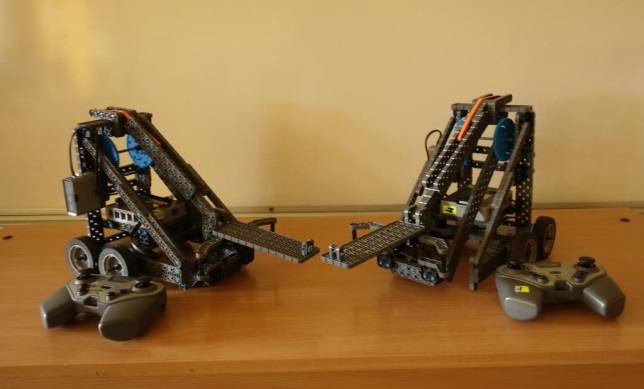 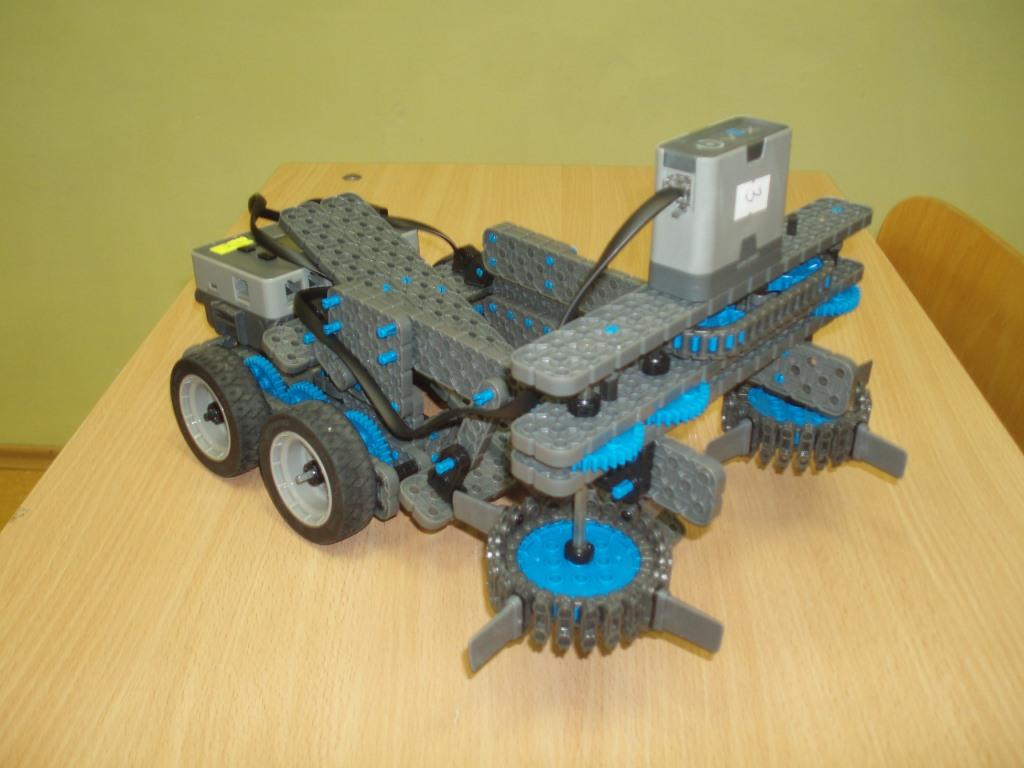 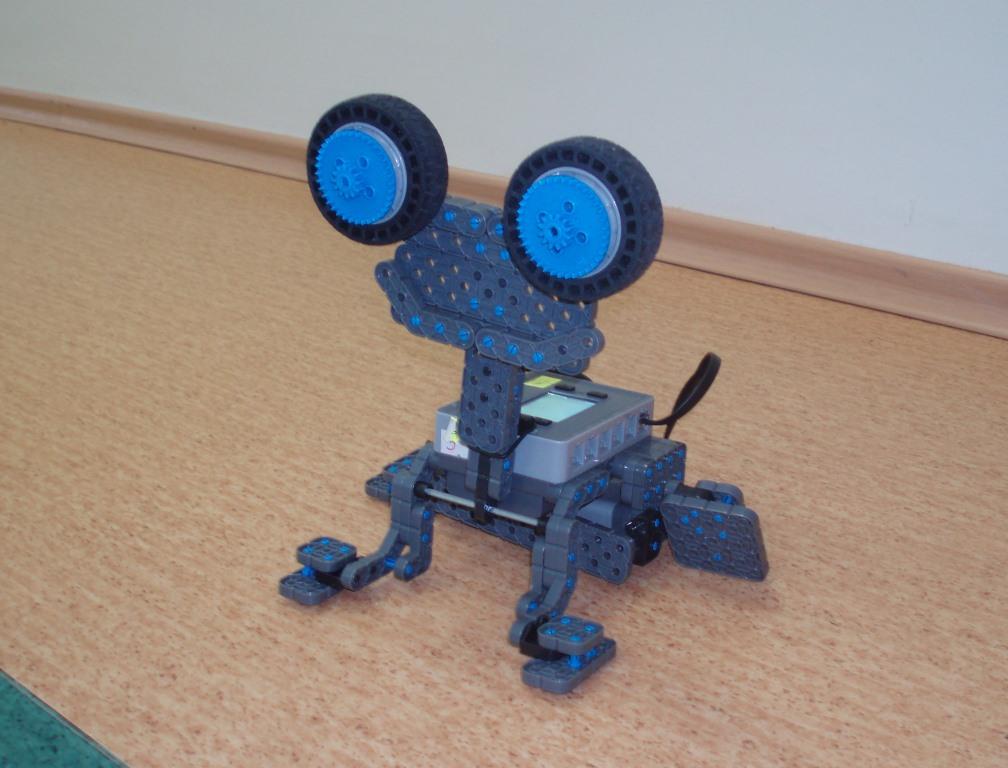 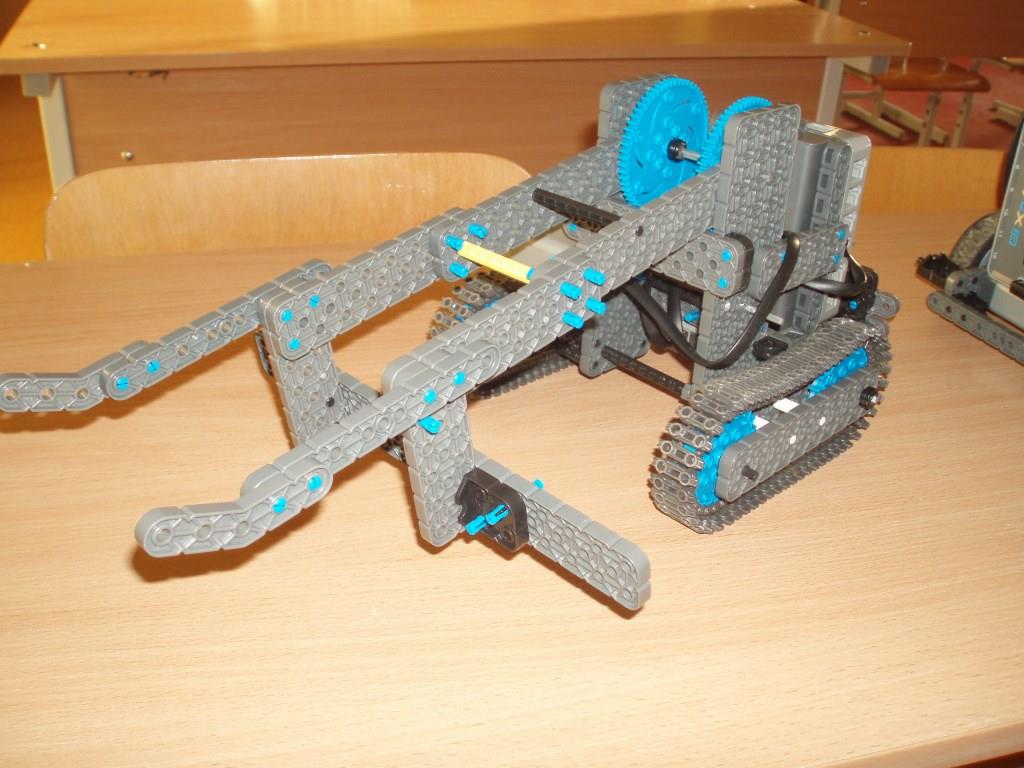 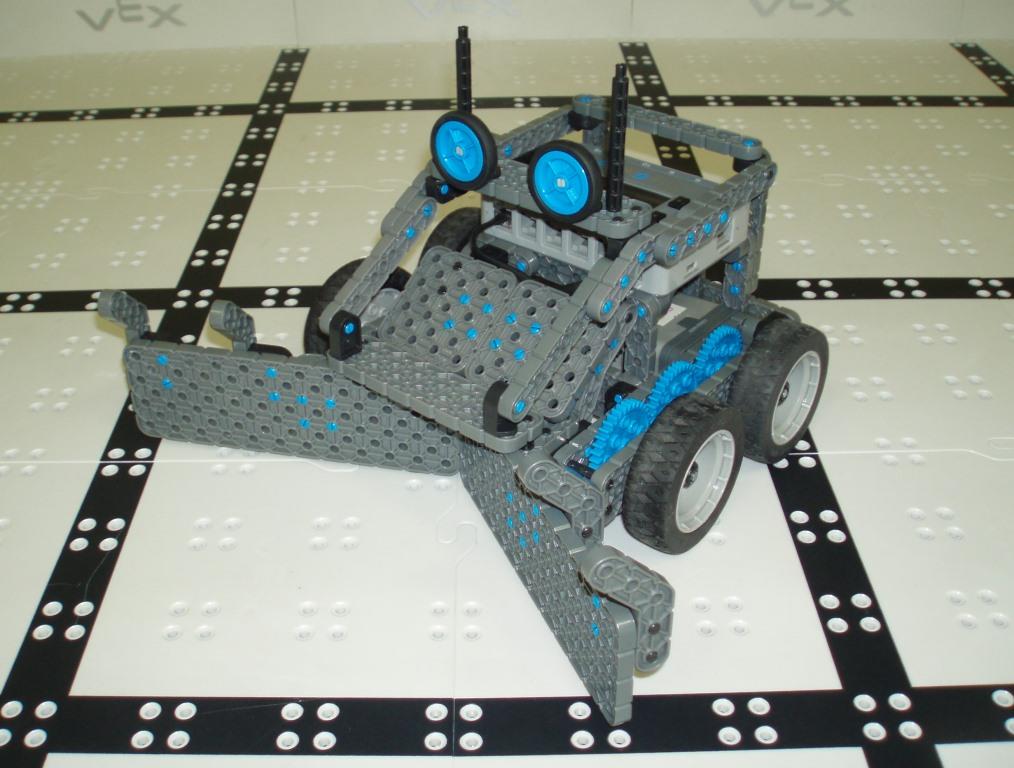 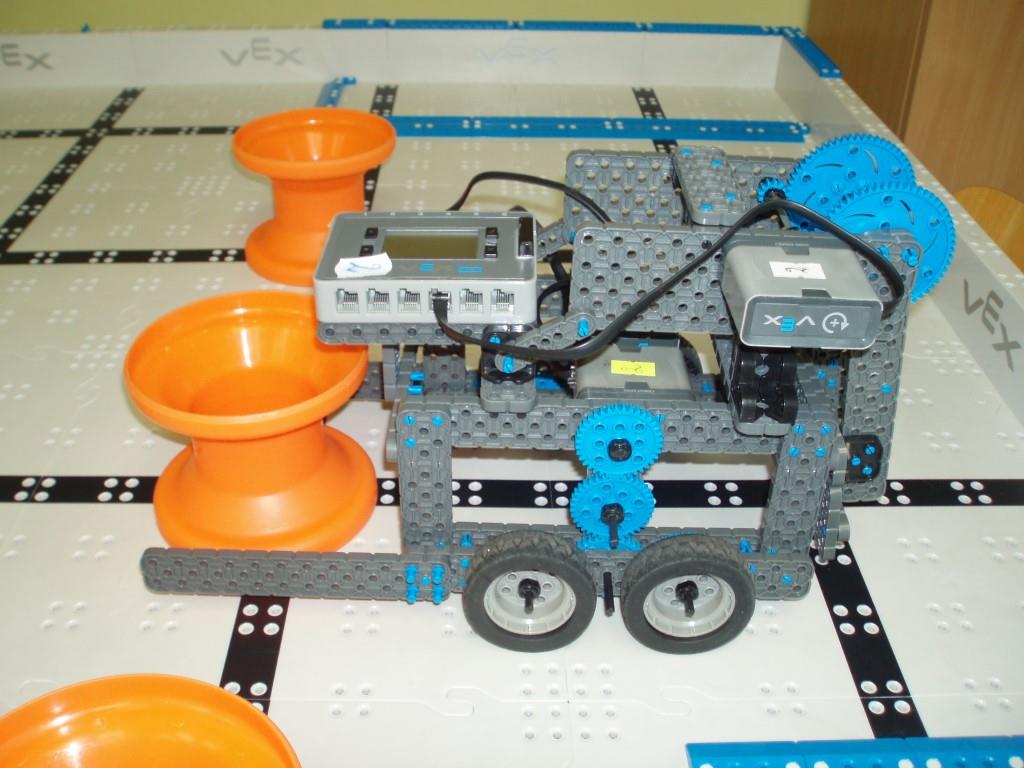 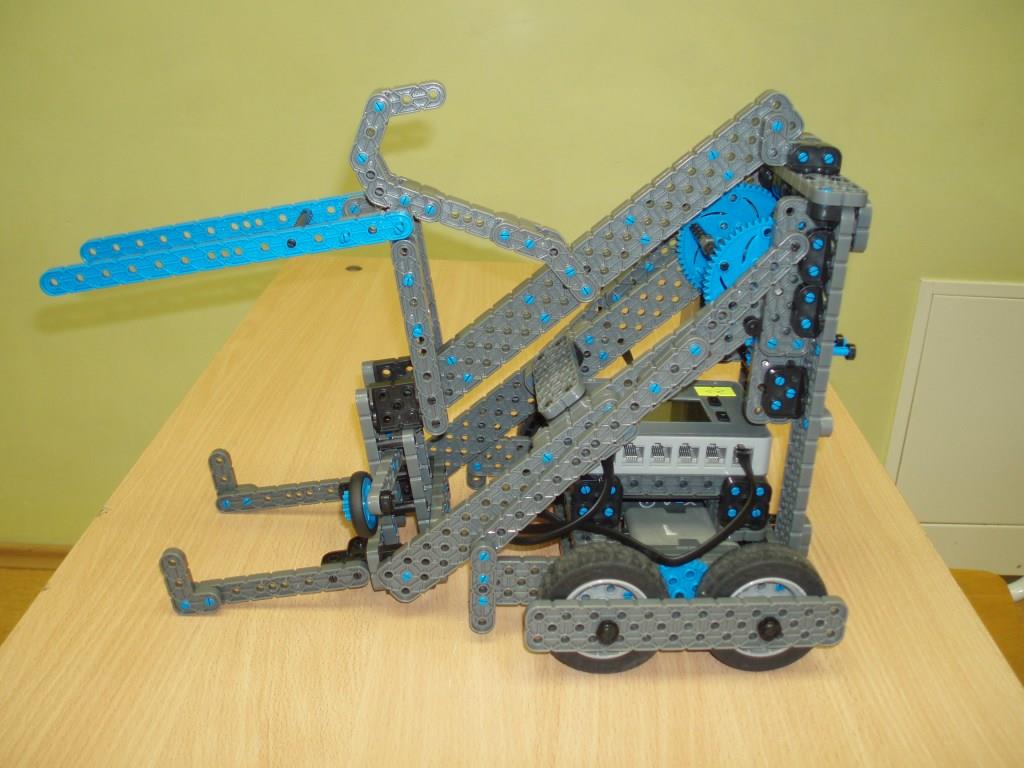 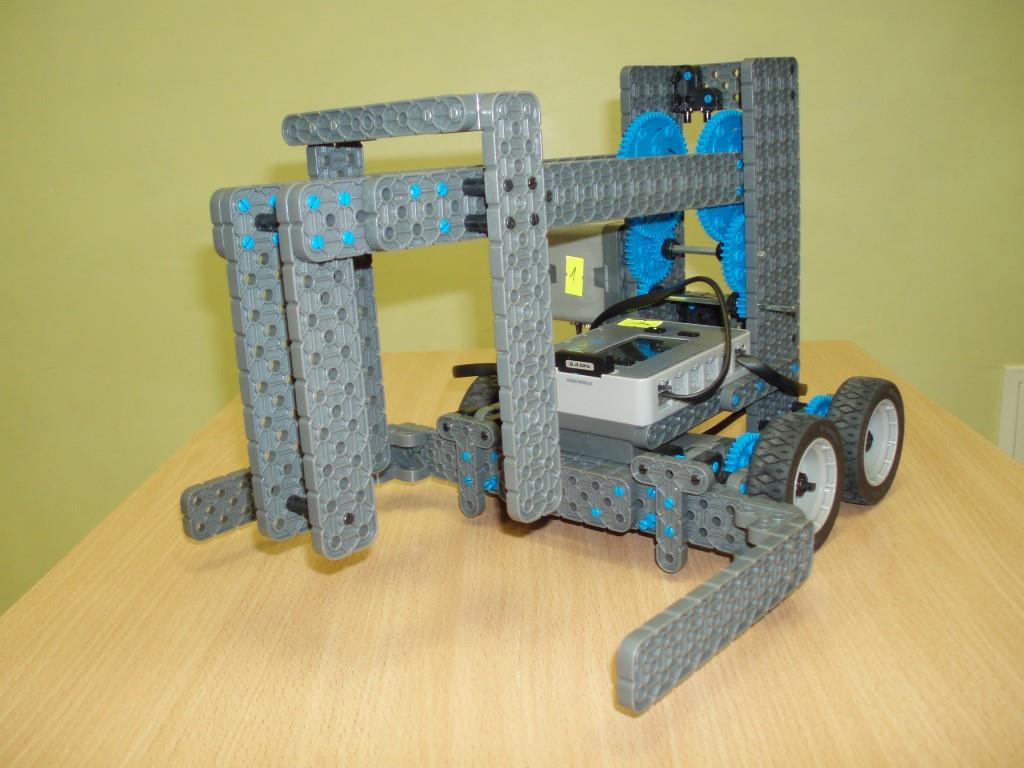 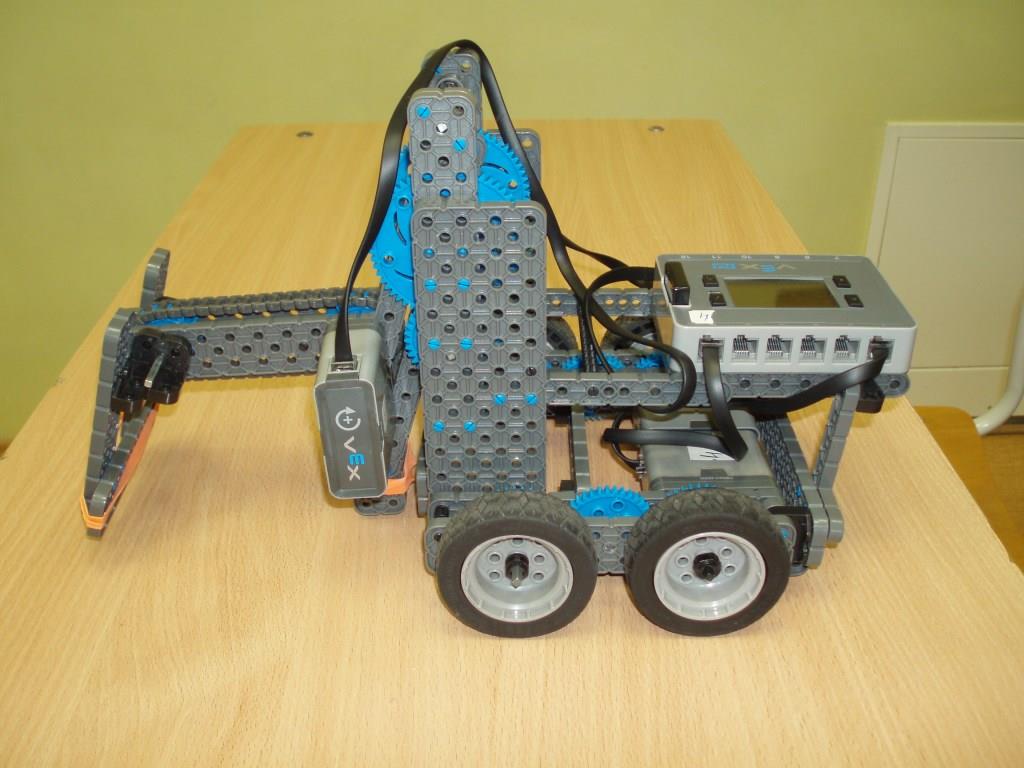 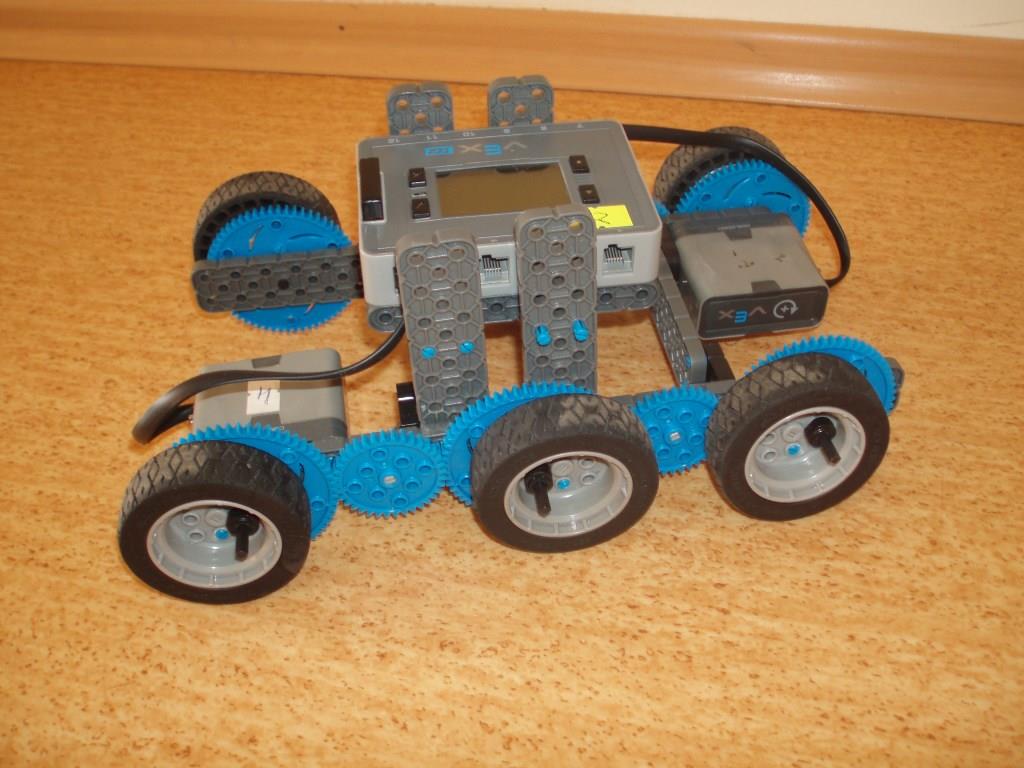 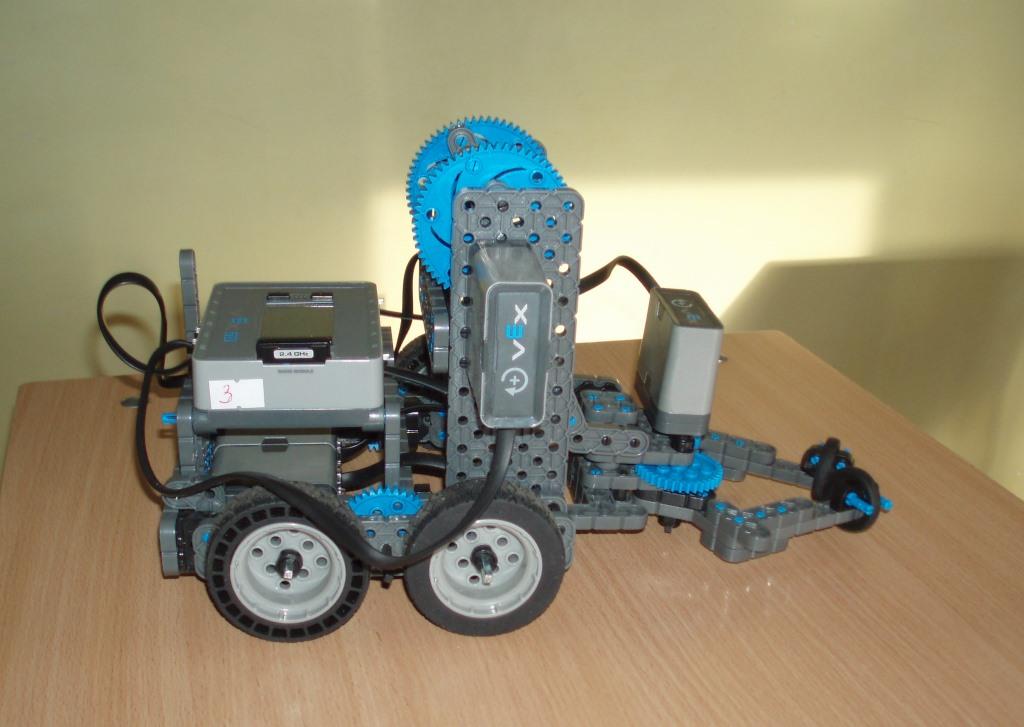 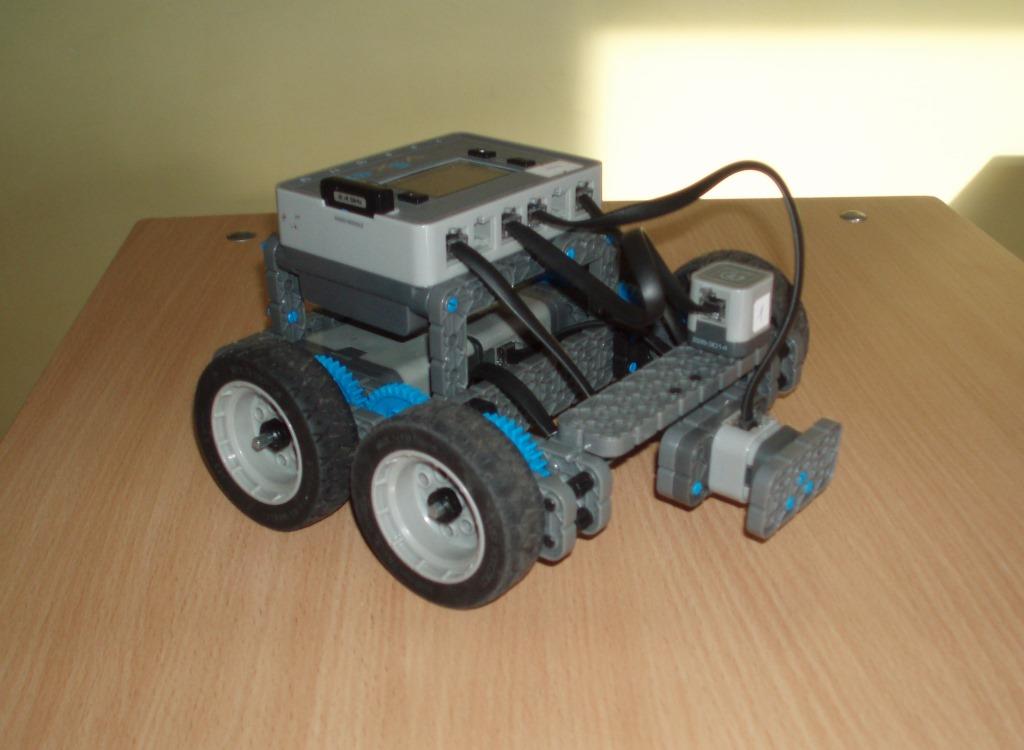 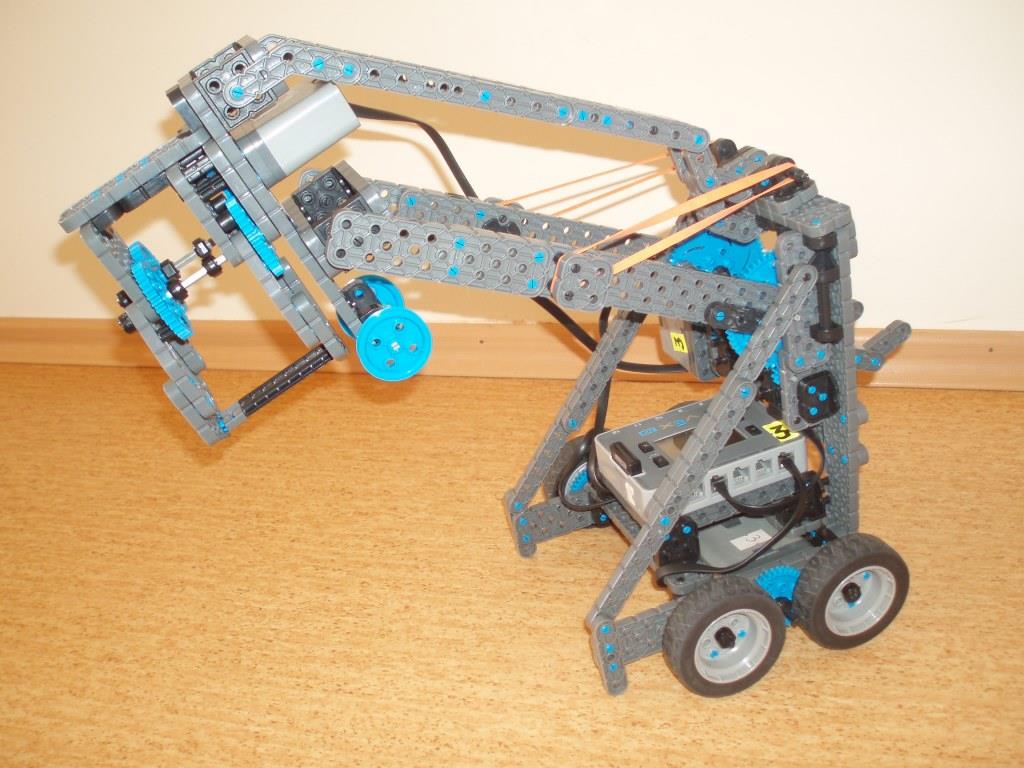 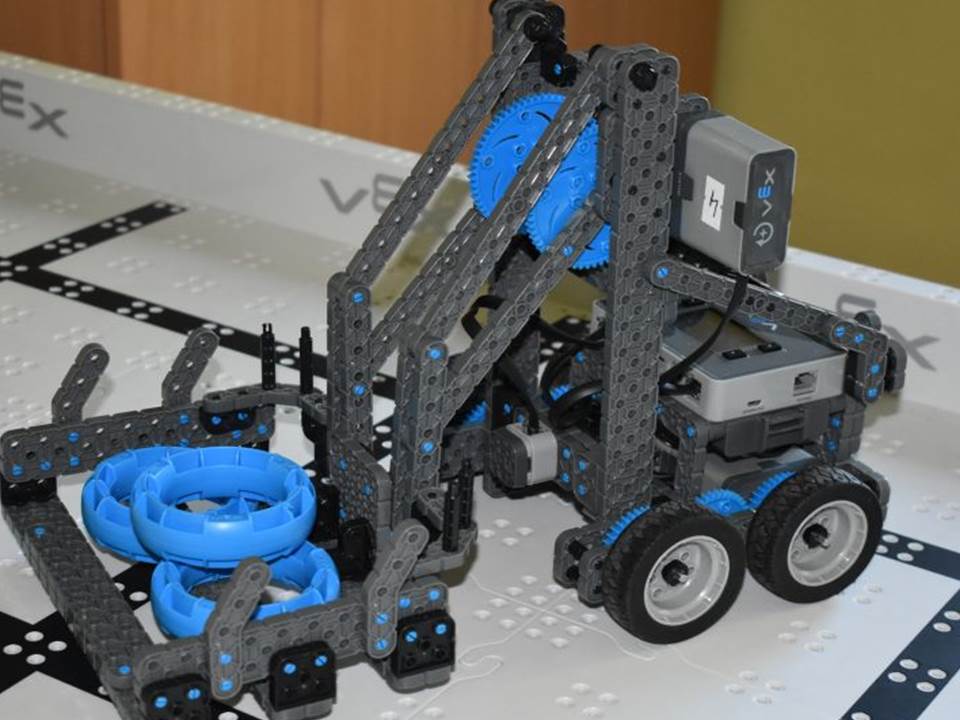 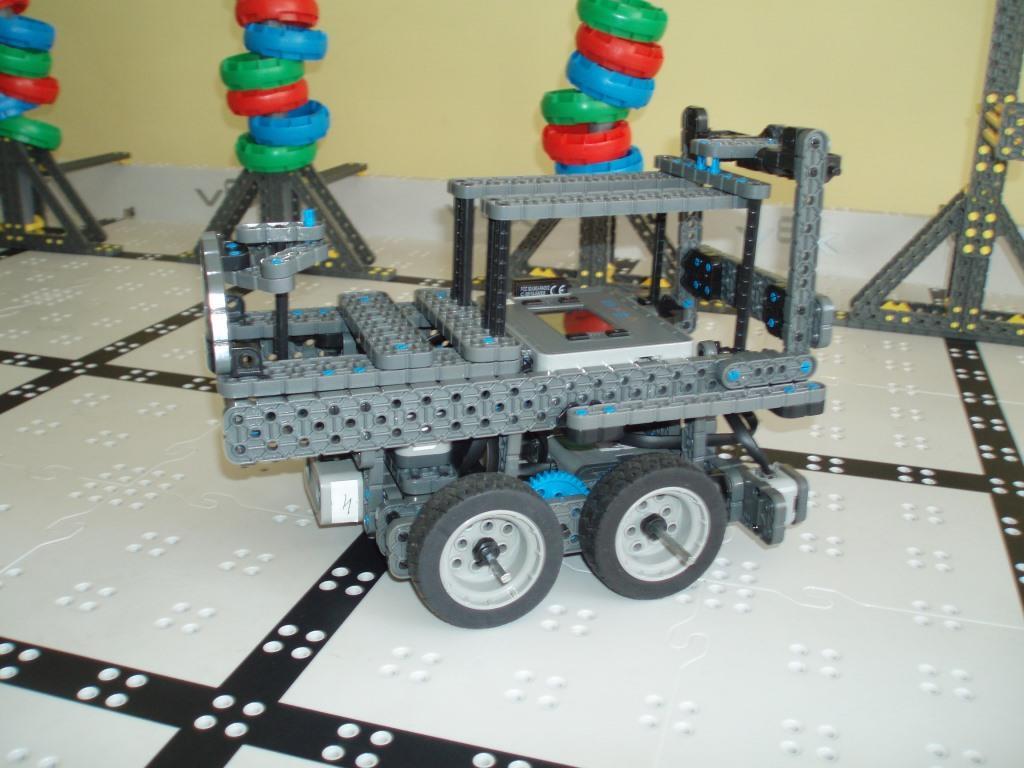 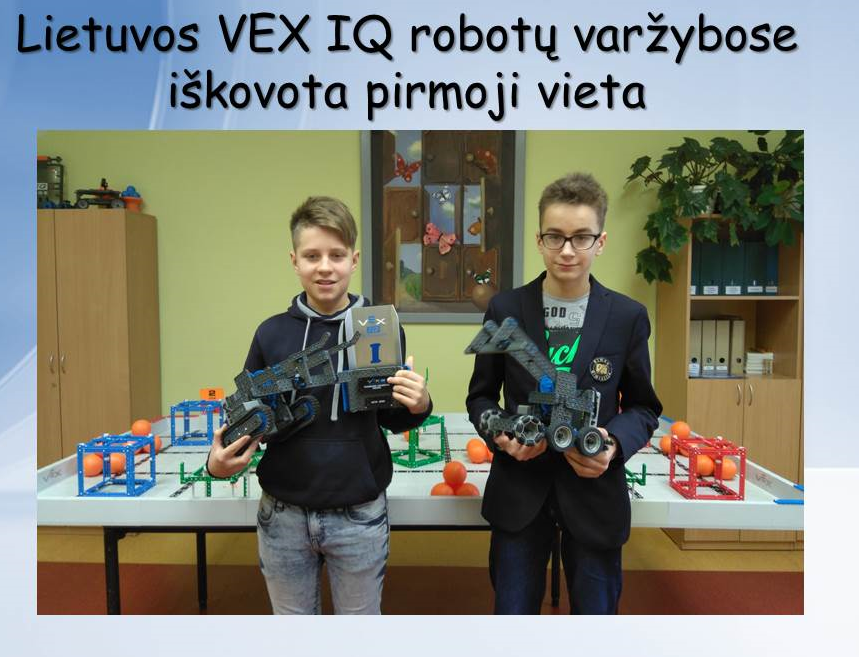